Непрерывная образовательная деятельность
«Кто такие микробы»
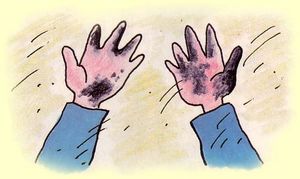 Грязные руки
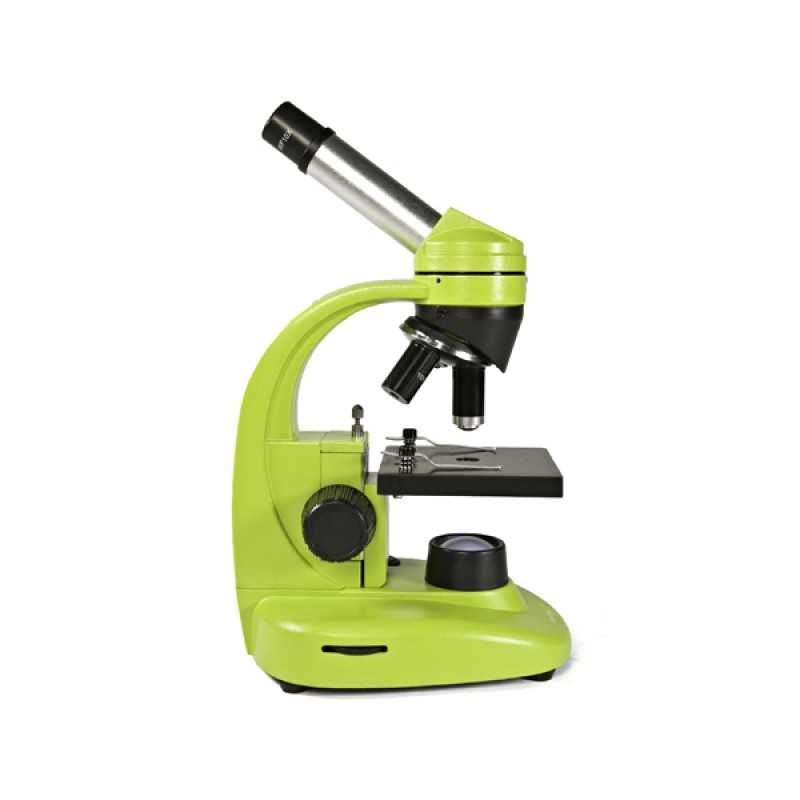 Микроскоп.
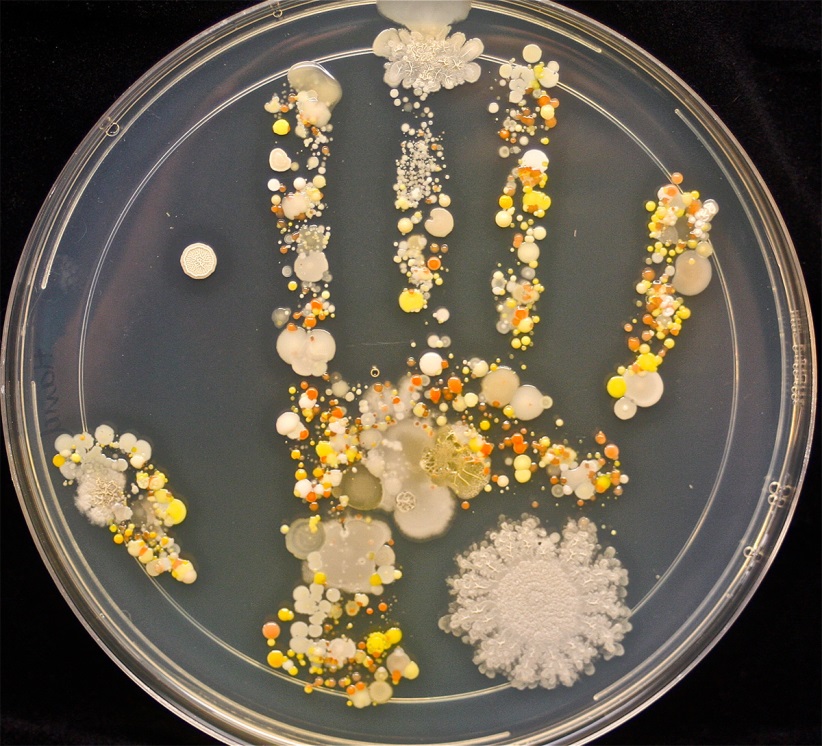 Так выглядят микробы на руках.
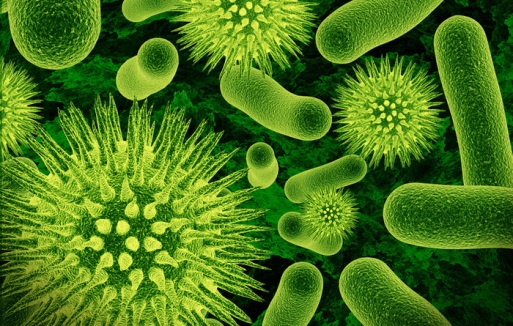 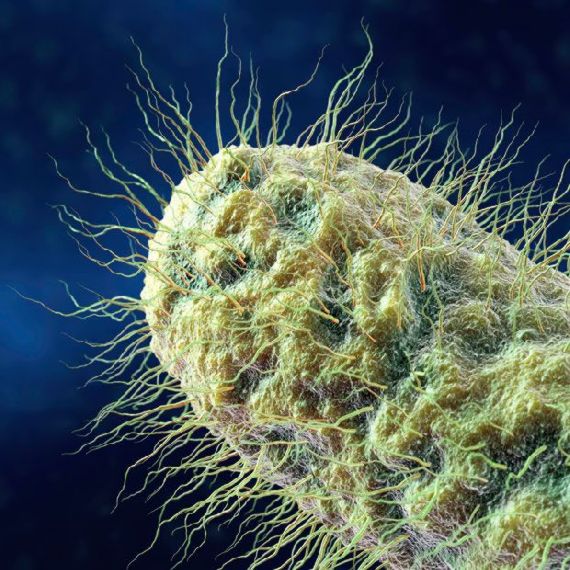 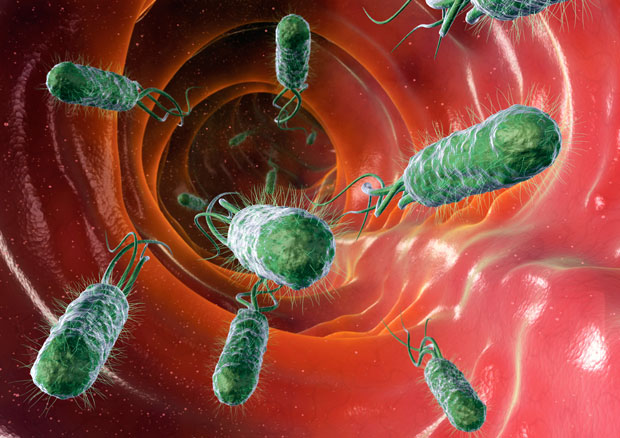 Так выглядят микробы под микроскопом
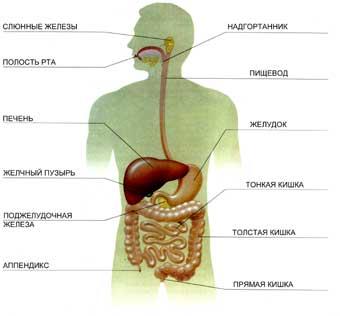 Микробы попадают в организм через полость рта
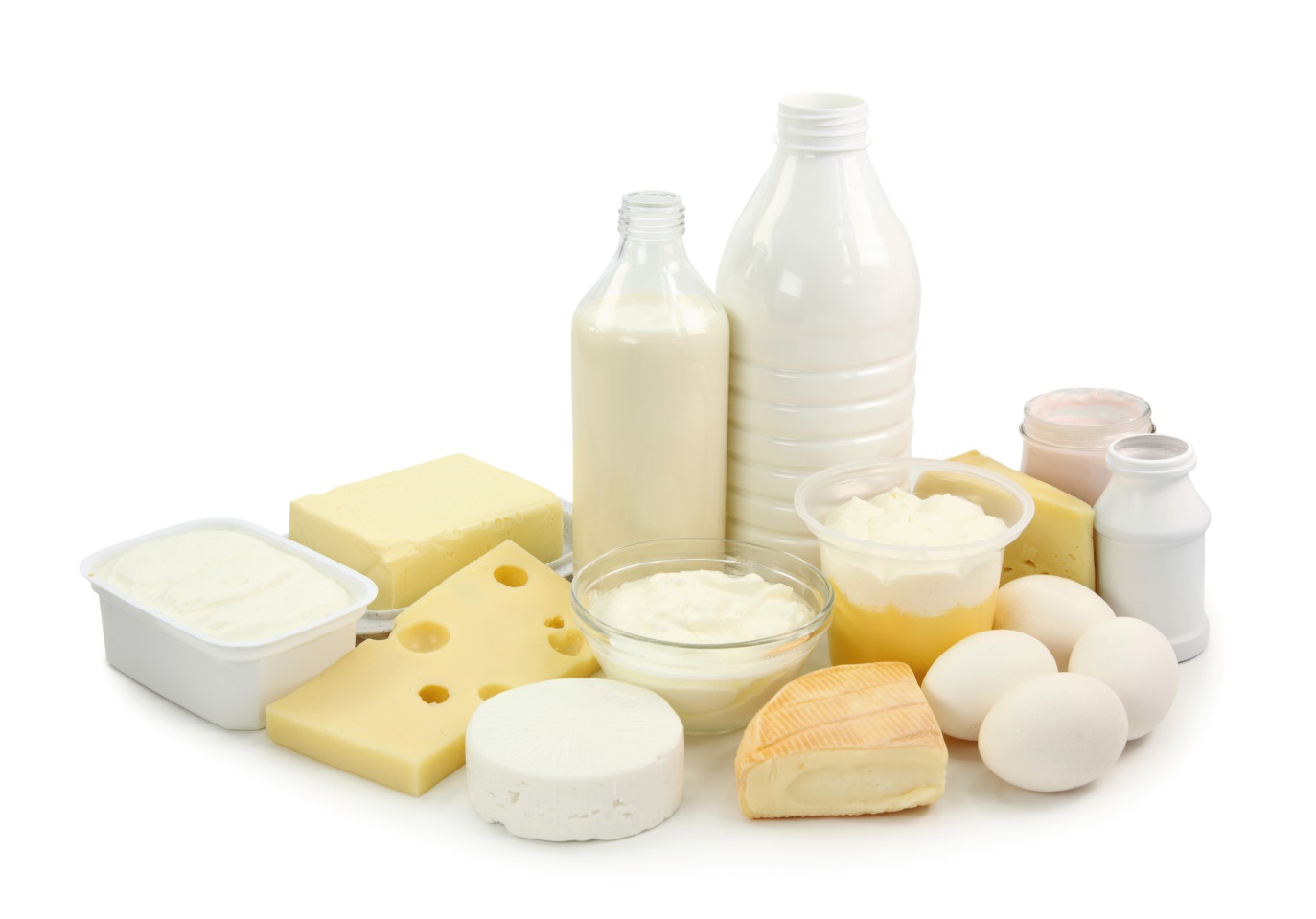 Добрые бактерии помогают превратить молоко в другие молочные продукты – кефир, сыр, йогурт и т.д
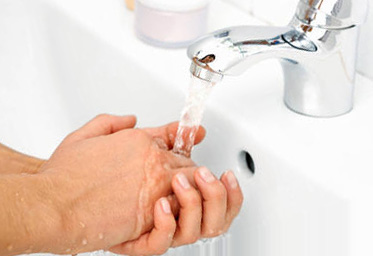 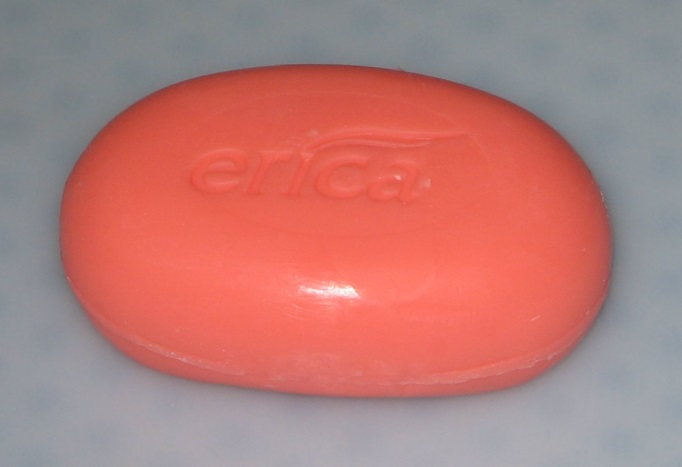 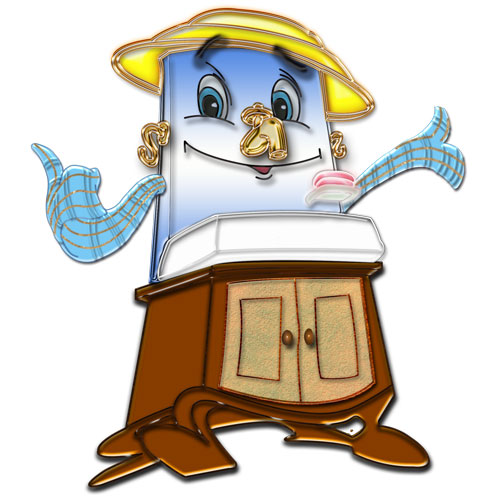 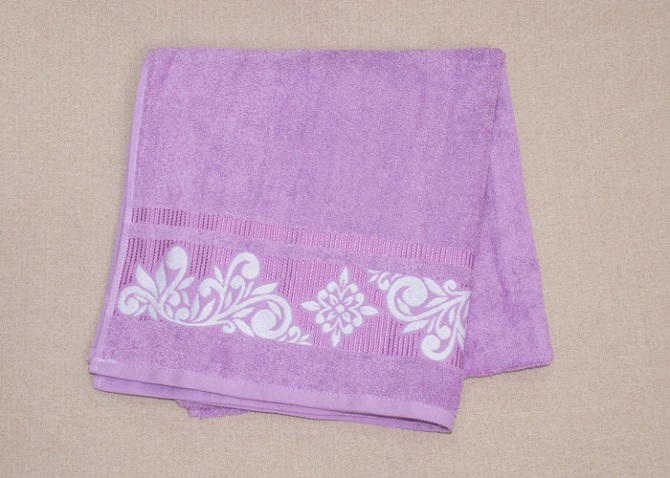 Враги микробов – друзья детей.
БЛАГОДАРЮ ЗА ВНИМАНИЕ